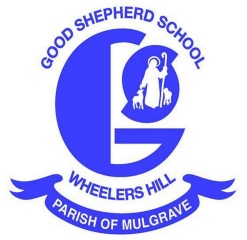 Reportable Conduct Scheme….
Effective July 1st 2017:
Relates to allegations of abuse by workers or volunteers.
Creates additional Child Protection Reporting Obligations.
The school must now report all allegations of misconduct to the Victorian Commission for Children and Young People (CCYP).
Designed to complement mandatory reporting obligations and operate in conjunction with the Child Safety Standards.
Enables CCYP to share information with other agencies (WWCC – VIT)